รหัสวิชา 02190551
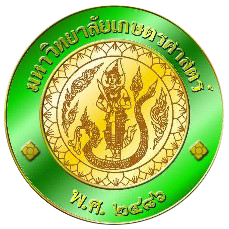 กระบวนทัศน์การพัฒนาทรัพยากรมนุษย์และชุมชนในองค์กร 
(HCRD Paradigm in Organization)

รศ.น.ท.ดร.สุมิตร  สุวรรณ
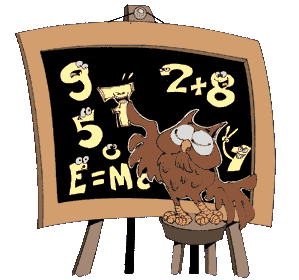 กลยุทธ์/วิธีการพัฒนาทรัพยากรมนุษย์
การศึกษา
 การฝึกอบรม
 การประชุม/สัมมนา
 การศึกษาดูงาน
 การให้คำปรึกษา/พี่เลี้ยง/การสอนงาน
 การจัดห้องสมุด/แหล่งเรียนรู้
 การจัดการความรู้ (KM)
 การสร้างเครือข่าย
 การพัฒนาขีดความสามารถ/สมรรถนะ (competency)
 การพัฒนาอาชีพ
การฝึกอบรม
การฝึกอบรม (Training) การทำให้คนเหมาะสมกับงานทั้งความรู้ ทักษะ ทัศนคติ และพฤติกรรม ไปสู่ตำแหน่งหน้าที่/อาชีพ เพื่อประสิทธิภาพในการทำงานขององค์กร
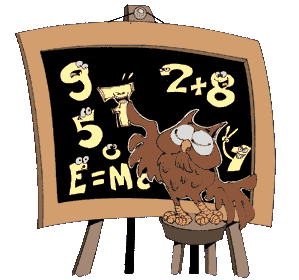 การฝึกอบรมก่อนประจำการ
1.เพื่อให้ความรู้ความเข้าใจก่อนการปฏิบัติงาน ลดปัญหาในการทำงาน
   2.เพื่อพัฒนาบุคลิกภาพและการเป็นผู้นำให้เหมาะสมกับตำแหน่งหน้าที่
   3.เพื่อสร้างความเชื่อมั่นและความภาคภูมิใจ พร้อมที่จะทำงานให้กับองค์กร
การฝึกอบรมระหว่างประจำการ
1.เพื่อเพิ่มพูนความรู้ ทักษะ ทัศนคติ สมรรถนะในการทำงาน
   2.เพื่อเลื่อนตำแหน่งหน้าที่ ระดับ ชั้นยศ หรือการโยกย้าย
   3.เพื่อให้ปฏิบัติหน้าที่ได้เหมาะสมกับนโยบาย/การเปลี่ยนแปลงโครงสร้างองค์กร
การหาความต้องการจำเป็นในการฝึกอบรม
การสังเกต
 การสอบถาม
 การทดสอบ
 การเมินปฏิบัติการปฏิบัติงาน
 การประเมินความพึงพอใจ
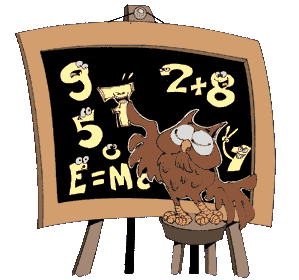 การเขียนโครงการฝึกอบรม
1.ชื่อโครงการ
2.หลักการและเหตุผล
3.วัตถุประสงค์ในการฝึกอบรม
4.คุณสมบัติและจำนวนผู้เข้ารับการฝึกอบรม
5.หลักสูตร/เนื้อหาในการฝึกอบรม
6.ระยะเวลาในการฝึกอบรม
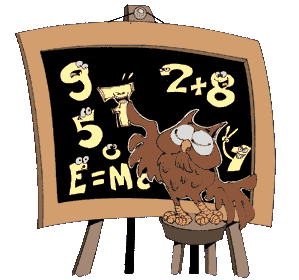 การเขียนโครงการฝึกอบรม
7.เทคนิค/วิธีการฝึกอบรม
8.วิทยากร
9.สถานที่ฝึกอบรม/ที่พัก/ที่ศึกษาดูงาน
10.คณะผู้ดำเนินการฝึกอบรม
11.งบประมาณ
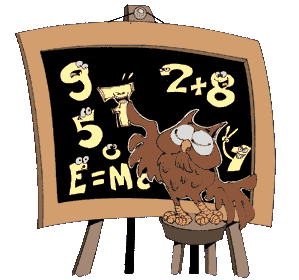 เทคนิค/วิธีการฝึกอบรม
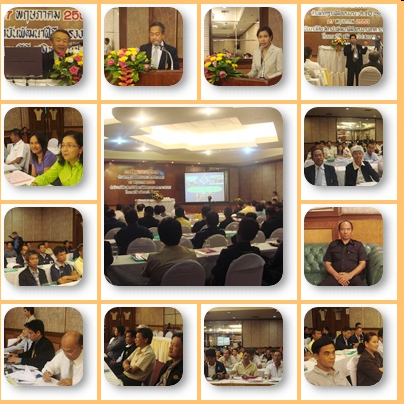 การบรรยาย
 การประชุม
 การสัมมนา
 การอภิปราย
 การระดมสมอง
 การสาธิต
 การฝึกปฏิบัติ
เทคนิค/วิธีการฝึกอบรม
การฝึกปฏิบัติงานในหน้าที่ OJT
 การใช้คอมพิวเตอร์ E-learning
 เกมการบริหาร
 การแสดงบทบาทสมมติ
 กรณีศึกษา
 ทัศนศึกษา/ดูงาน
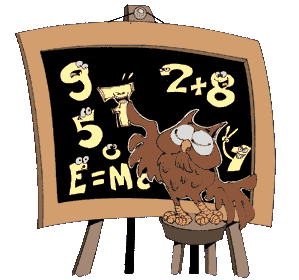 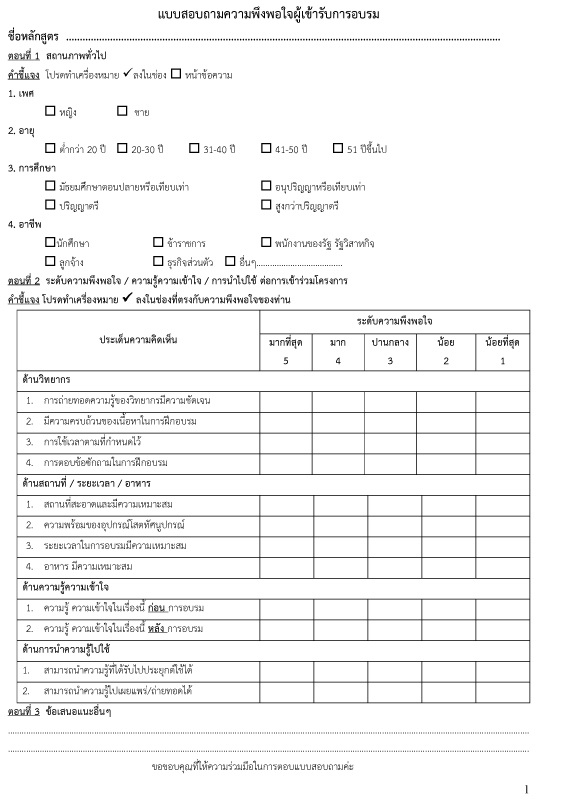 การประเมินผล
การฝึกอบรม
Knowledge Management (KM)
การรวบรวม สร้าง จัดระเบียบ แลกเปลี่ยน และประยุกต์ใช้ความรู้ในองค์กร โดยพัฒนาระบบจาก ข้อมูล ไปสู่ สารสนเทศ เพื่อให้เกิด ความรู้ และ ปัญญา ในที่สุด
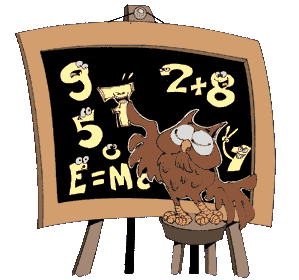 การสร้างเครือข่าย
ขั้นที่ 1 การจัดตั้งกลุ่ม
 การค้นหาผู้นำ
 กำหนดความต้องการ
 การเข้าร่วมกลุ่มโดยสมัครใจ ซื่อสัตย์และภักดี
 สิ่งแวดล้อมที่คล้ายคลึงกัน
 มีวัยใกล้เคียงกัน
 เพศเดียวกัน
 ความสัมพันธ์ไม่ขัดแย้ง
 สถานการณ์บีบตัว
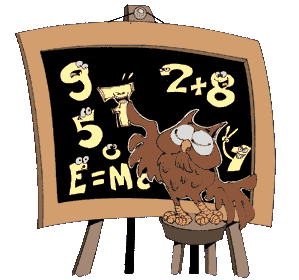 การสร้างเครือข่าย
ขั้นที่ 2 การเคลื่อนไหวของกลุ่ม
 การประชุมพบปะแลกเปลี่ยน
 การส่งเสริมแนวคิด ยกระดับจิตของสมาชิก
 การมีระเบียบวินัย/กฎเกณฑ์ของกลุ่ม
 การส่งเสริมสัมพันธภาพบุคคล
 การส่งเสริมกิจกรรม
 การส่งเสริมวิชาการ/ความรู้
 การส่งเสริมผลประโยชน์ร่วม
 การส่งเสริมและดำรงไว้ซึ่งสถานภาพผูกพัน
การสร้างเครือข่าย
ขั้นที่ 3 การเจริญเติบโตของกลุ่ม
 การทำกลุ่มเล็กให้เป็นกลุ่มใหญ่
 การนำตัวแทนของแต่ละกลุ่มมารวมกัน
 การสร้างผลประโยชน์ร่วม
 การสร้างกิจกรรมพึ่งพา
 การสนธิวิชาการ/ความรู้
 การสร้างพลังร่วม (ทุน วิชาการ กำลังคน)
 การลดความสิ้นเปลือง
 การสร้างพลังต่อรอง
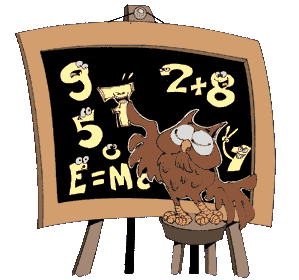